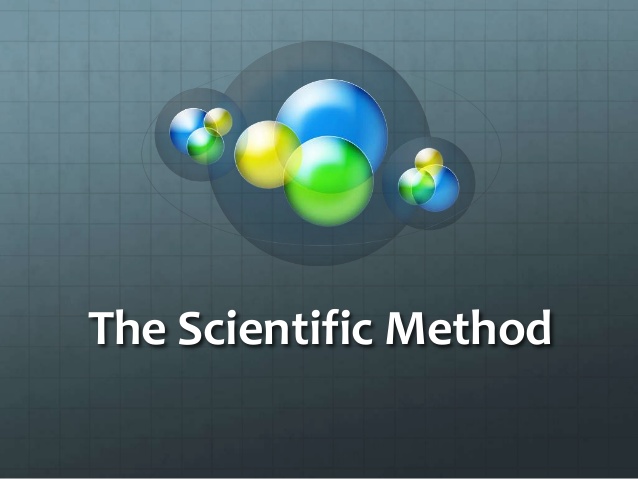 The Limits of Common Sense
Common sense leaves us unsure of the truth, but research helps us apply principles appropriately in different situations.
Examples
Opposites attract but birds of a feather flock together.
Out of sight out of mind but absence makes the heart grow fonder
Nothing ventured nothing gained but A penny saved is a penny earned.
BIAS
Confirmation Bias: A tendency to search for information that confirms a preconception.
Participant Bias: A tendency for research participants to behave a certain way because they know they are being observed.
Naturalistic Bias: Observing behaviour without manipulating or controlling the situation.
Variables
Independent variables: The variable that the researcher will actively manipulate and, if the hypothesis is correct, that will cause a change in the dependent variable.
Dependent variable: The variable that should show the effect of the independent variable.
Happiness Surveys
In most ways my life is close to my ideal.
The condition of my life are excellent.
I am satisfied with my life.
So far I have gotten the important things I want in life.
If I could live my life over, I would change almost nothing.
1- Strongly disagree	
2- Disagree
3- Slightly disagree
4- Neither disagree or agree
5- slightly agree
6- agree
7-strongly agree
Groups
Experimental groups: The participants in and experiment who are exposed to an independent variable.
Control group: The participants in an experiment who are not exposed to the independent variable.
Finally….
Replicate: To repeat the essence of a research study to see whether the results can be reliably produced.